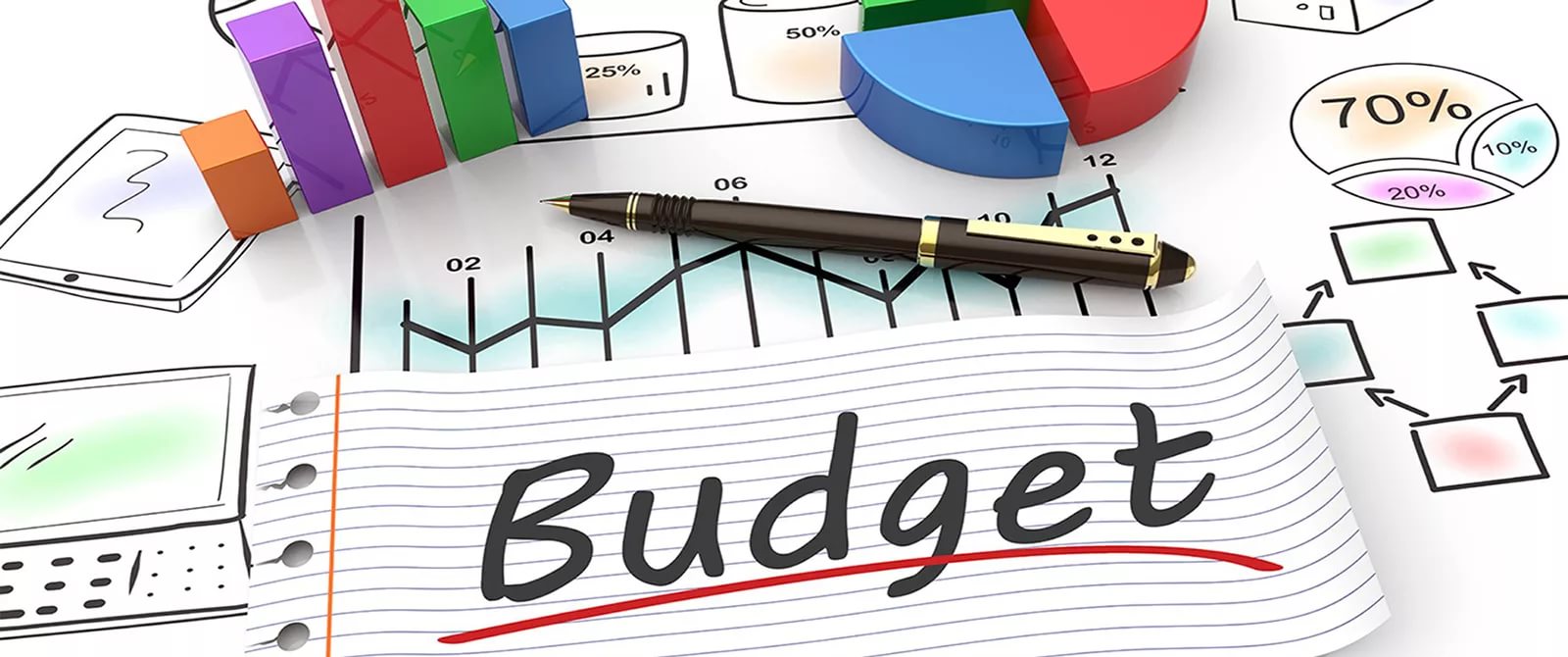 Путеводитель
к решению 
Совета народных депутатов муниципального образования «Гиагинский район» «О годовом отчете 
об исполнении бюджетамуниципального образования  «Гиагинский район»  за 2022 год
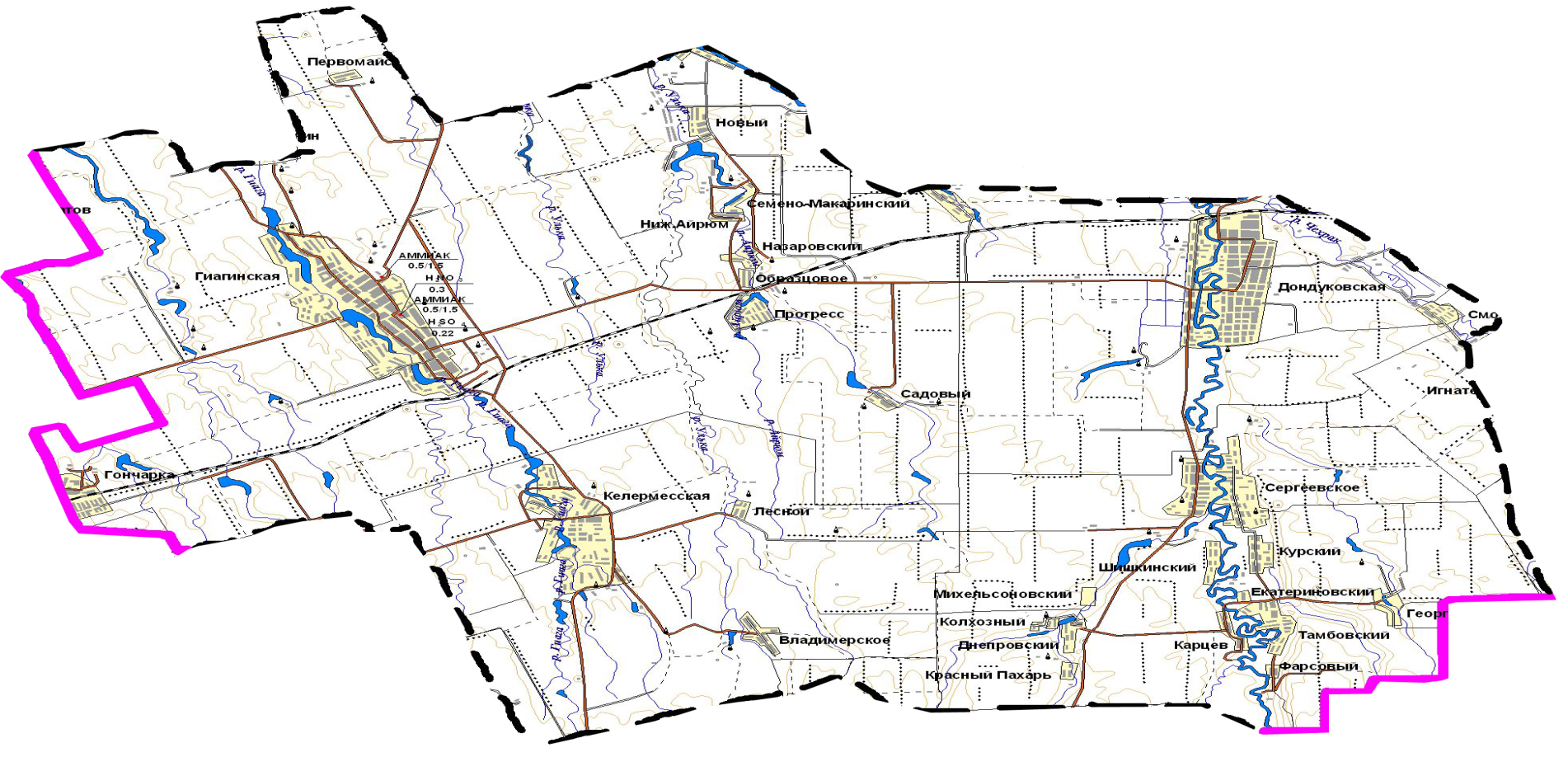 Гиагинский район
Территория составляет 756,5 кв.км
В состав Гиагинского района входят 5 поселений
Население –32 095 чел.
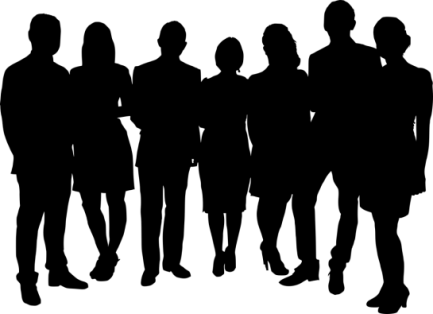 Основные показатели социально-экономического развития, тыс. руб.
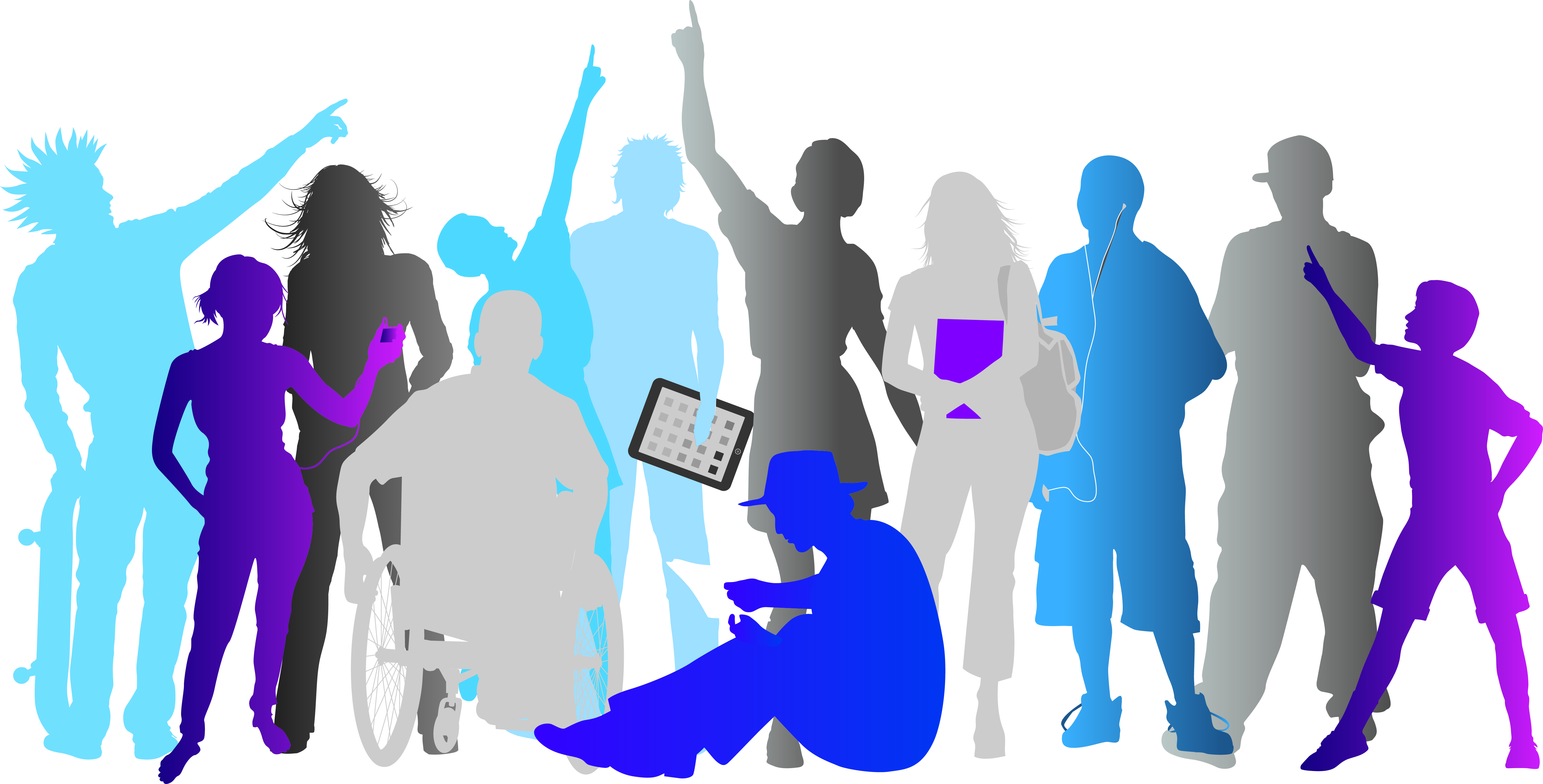 Основные параметры исполнения консолидированного бюджета муниципального образования «Гиагинский район», тыс. руб.
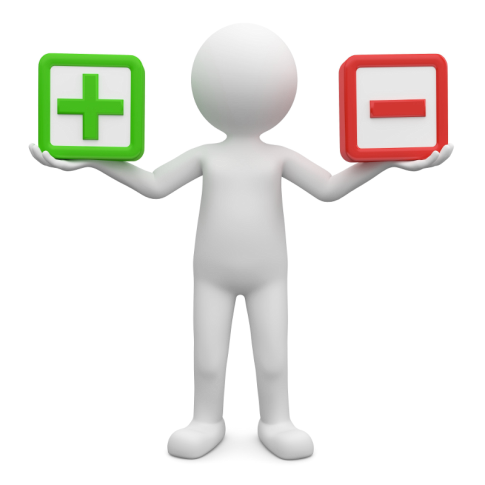 Доходы бюджета – поступающие в бюджет на безвозмездной и безвозвратной основе, денежные средства

Расходы бюджета – выплачиваемые из бюджета денежные средства

Цель составления бюджета – учет объема располагаемых и расходуемых средств
Бюджет (в переводе с французского - Bougette «кожаный кошелек») – форма образования и расходования денежных средств, предназначенных для финансового обеспечения задач и функций государства и местного самоуправления
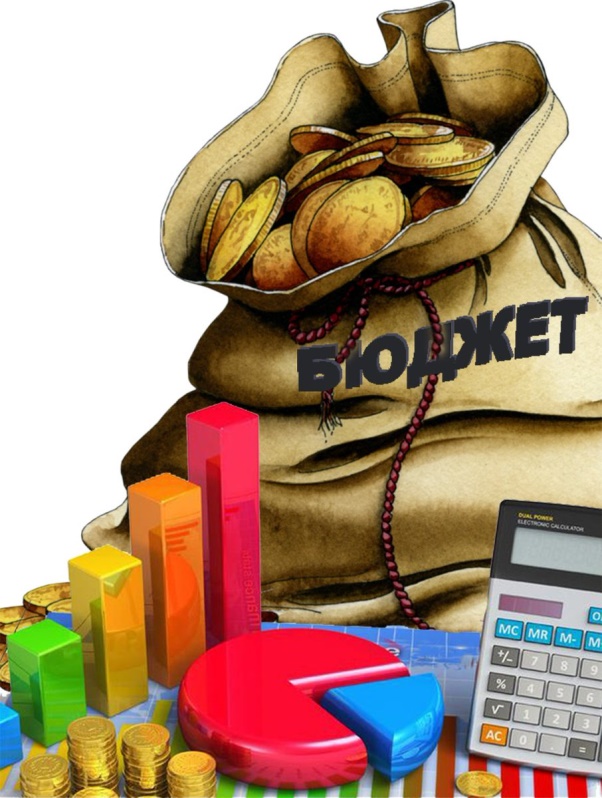 Доходы-расходы=дефицит/профицит
Дефицит – расходы больше доходов
Профицит – доходы больше расходов
Бюджетный процесс муниципального образования  «Гиагинский район»
Составление проекта бюджета очередного года  (июль)
Публичные слушания по проекту бюджета очередного года
Утверждение отчета об исполнении бюджета предыдущего года
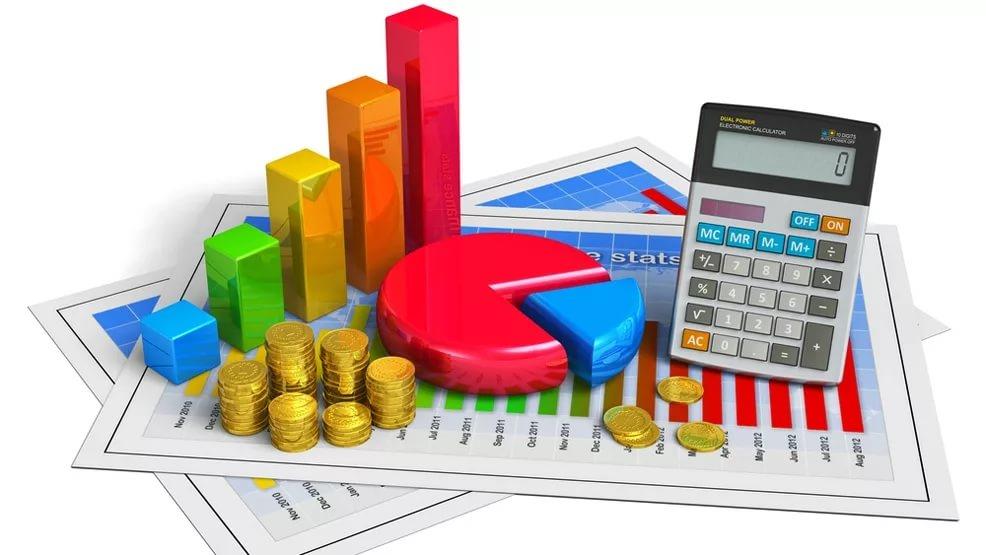 Рассмотрение проекта очередного года
 (с ноября по декабрь)
Публичные слушания по отчету об исполнении бюджета предыдущего года
Формирование отчета об исполнении бюджета предыдущего года
Утверждение бюджета очередного года
Исполнение бюджета в текущем году
Основные характеристики бюджета муниципального образования  «Гиагинский район»
Бюджет муниципального образования  «Гиагинский район» за 2022 год, тыс. руб.
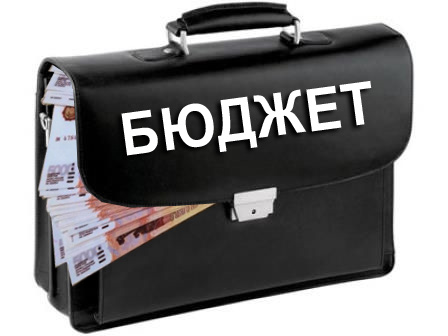 Объем и структура налоговых доходов бюджета муниципального образования «Гиагинский район»
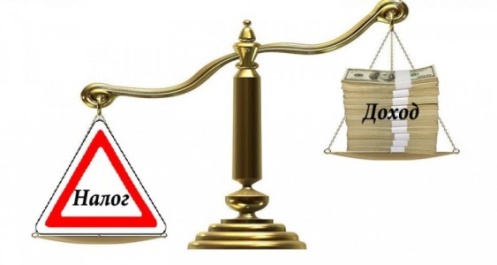 Объем и структура неналоговых доходов бюджета муниципального образования «Гиагинский район» за 2022 год, тыс. руб.
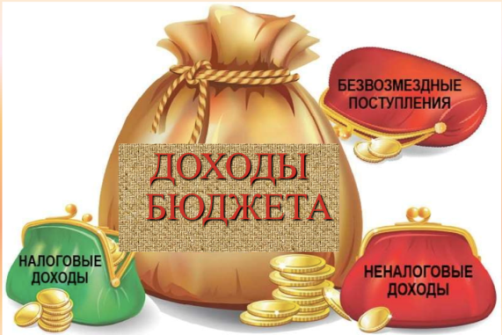 Безвозмездные поступления в бюджет муниципального образования «Гиагинский район» за 2022 год, тыс. руб.
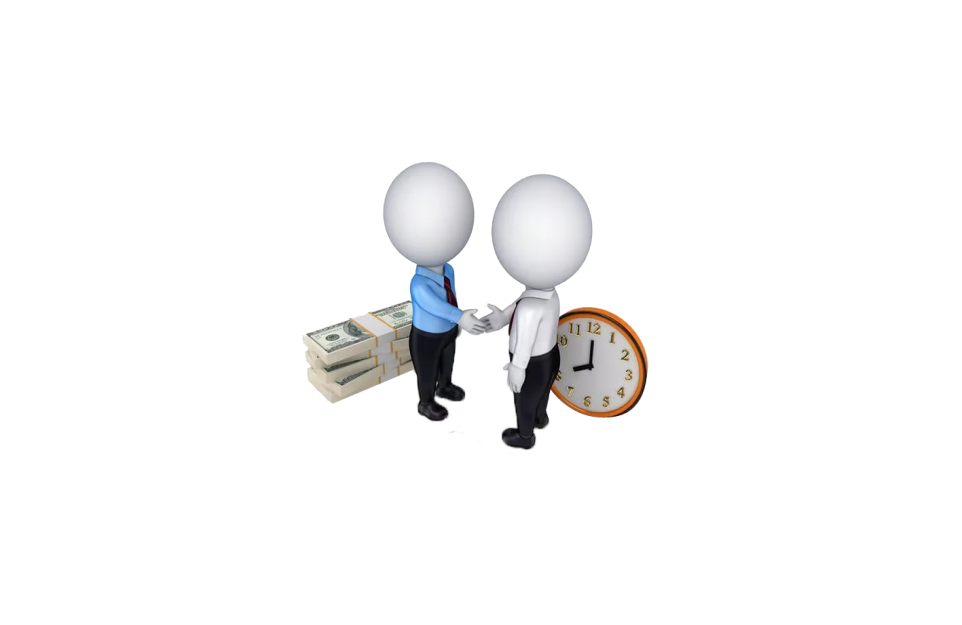 Исполнение бюджета муниципального образования  «Гиагинский район» по разделам классификации расходов в 2022 году, тыс. руб.
Программные расходы муниципального образования «Гиагинский район», тыс. руб.
Расходы на исполнение муниципальных программ и ведомственной целевой программы муниципального образования  «Гиагинский район» за 2022 год составили 994 442,9 тыс. руб.
Непрограммные расходы муниципального образования  «Гиагинский район» за 2022 составили 95 457,9  тыс. руб.
Расходы бюджета  муниципального образования «Гиагинский район», тыс. руб.
Расходы по разделу «Общегосударственные вопросы», тыс. руб.
В рамках раздела «Общегосударственные вопросы» исполнялись обязательства на функционирование Главы муниципального образования  «Гиагинский район» и его аппарата, функционирование Совета народных депутатов, обеспечение референдумов , финансирование резервных фондов и другие общегосударственные вопросы.
Расходы по разделу «Национальная
 безопасность
 и правоохранительная деятельность», тыс. руб.
Расходы по разделу «Национальная 
экономика», 
тыс. руб.
Расходы по разделу «Жилищно-
коммунальное 
хозяйство», тыс. руб.
Расходы по разделу 
«Образование», 
тыс. руб.
Расходы по разделу
«Культура, кинематография», тыс. руб.
Расходы по разделу
«Средства массовой 
информации», 
тыс. руб.
Расходы по разделу «Социальная политика», 
тыс. руб.
Расходы по разделу «Физическая культура
 и спорт», тыс. руб.
Расходы по разделу 
«Межбюджетные 
трансферты», тыс. руб.
Расходы бюджета муниципального образования «Гиагинский район» по видам расходов классификации расходов, тыс. руб.
Расходы бюджета МО «Гиагинский район» на реализацию муниципальных программ МО «Гиагинский район», тыс. руб.
Меры социальной поддержки отдельных категорий граждан в бюджете муниципального образования «Гиагинский район»
Семьи с детьми :










Дети :
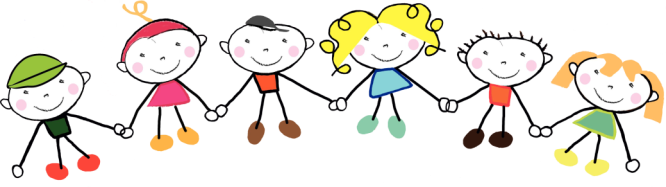 Дети-сироты и дети, оставшиеся без попечения родителей :
















Дети, находящиеся в трудной жизненной ситуации :
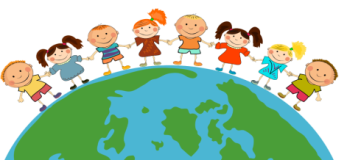 Муниципальная программа муниципального образования «Гиагинский район» «Развитие образования», тыс. руб.
Срок реализации: 2020-2024 гг.
Цель: повышение эффективности и качества услуг (работ) в сфере образования и науки  муниципального образования  «Гиагинский район»
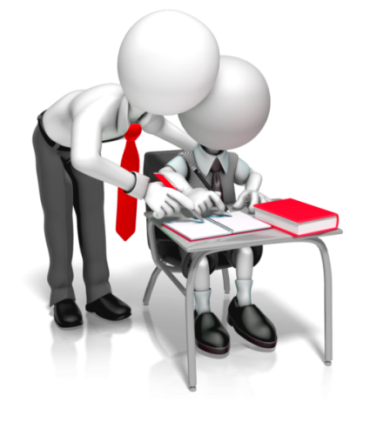 Муниципальная программа муниципального образования  «Гиагинский район» «Развитие культуры и искусства», тыс. руб.
Срок реализации: 2020-2025 гг.
Цель: Сохранение и развитие культуры и искусства муниципального образования «Гиагинский район»
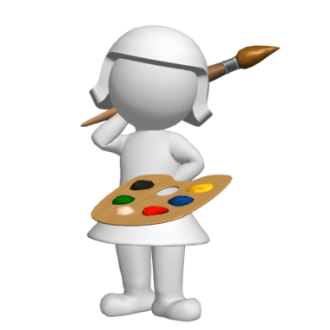 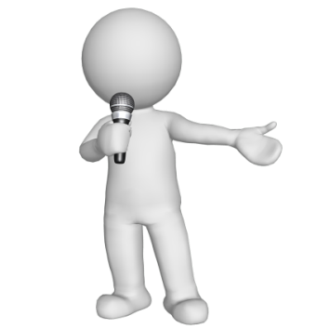 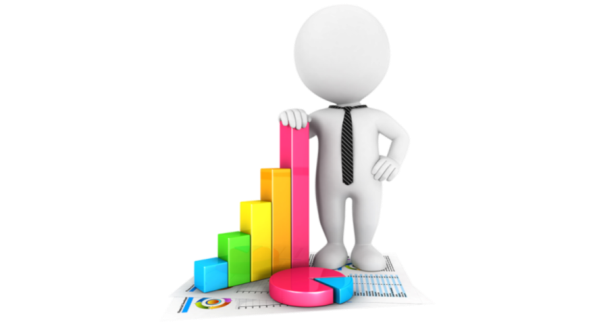 Муниципальная программа муниципального образования  «Гиагинский район» «Управление муниципальными финансами»
Срок  реализации: 2020-2024 гг.
Цель: обеспечение долгосрочной сбалансированности и финансовой устойчивости бюджетной системы в муниципальном образовании «Гиагинский район»
Муниципальная программа муниципального образования  «Гиагинский район» «Энергосбережение и повышение энергетической эффективности»
Срок реализации : 2020-2024 гг.
Цель: обеспечение устойчивого функционирования и развития экономики Гиагинского района за счет эффективного использования энергетических ресурсов; снижение финансовой нагрузки на бюджет МО «Гиагинский район» за счет сокращения расходов на энергоресурсы.
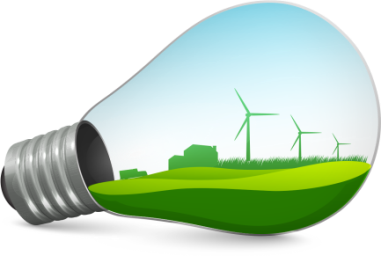 Муниципальная программа муниципального образования  «Гиагинский район» «Развитие молодежной политики»
Срок реализации : 2020-2024 гг
Цели: Создание условий для патриотического и  духовно-нравственного воспитания интеллектуального, 
творческого и физического развития молодежи;
Формирование у молодежи активной жизненной позиции, готовности к участию 
в общественно-политической жизни страны
Профилактика правонарушений, связанных с незаконным оборотов наркотиков;
Проведение мониторинга детской безнадзорности, беспризорности, выявление детей, 
длительное время не посещающих учебные заведения без уважительных причин
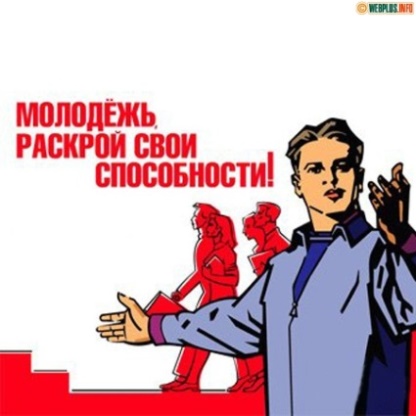 Муниципальная программа муниципального образования  «Гиагинский район» «Развитие физической культуры»
Срок реализации : 2020-2024 гг.
Цель: создание оптимальных условий для возможности систематических занятий физической культурой и спортом населения Республик  Адыгея, повышение конкурентоспособности спортсменов Республики Адыгея на всероссийской и международной аренах, а также проведение спортивно-массовых мероприятий
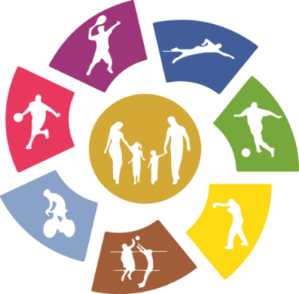 Муниципальная программа муниципального образования «Гиагинский район» «Развитие сельского хозяйства на территории муниципального образования «Гиагинский район»
Срок реализации : 2020-2024 гг.
Цель:
повышение конкурентоспособности сельскохозяйственной продукции на основе инновационного развития АПК;
Развитие садоводства интенсивного типа;
Сохранение и воспроизводство используемых в сельскохозяйственном производстве земельных  и  других природных ресурсов;
Повышение трудовой активности работников 
сельскохозяйственных предприятий;
Устойчивое развитие сельских территорий.
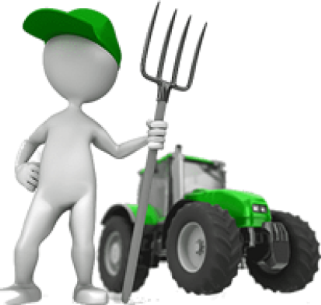 Муниципальная программа муниципального образования «Гиагинский район» «Защита населения и территории от чрезвычайных ситуаций природного и техногенного характера , обеспечение пожарной безопасности и безопасности людей на водных  объектах » , тыс. руб.
Срок реализации: 2020-2025 гг.
Цель :   минимизация социального и экономического ущерба наносимого населению и экономике МО «Гиагинский район» при возникновении ЧС природного и техногенного характера, происшествий на водных объектах , при совершении террористических актов.
Обеспечение развития районной системы информирования и оповещения населения;
Снижение экономического ущерба от ЧС;
Повышение уровня защищенности населения и территории МО «Гиагинский район»
Повышение эффективности деятельности органов управления и сил гражданской обороны;
Повышение уровня антитеррористической защищенности социально-значимых объектов
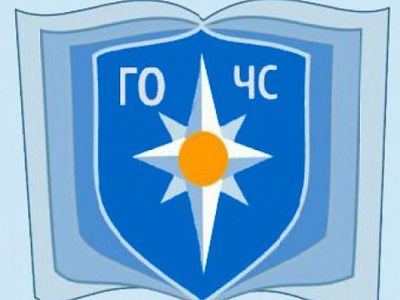 Муниципальная программа муниципального образования «Гиагинский район» «Комплексное развитие сельских территорий»
Срок реализации 2020-2024 гг.
Цель: повышение качества жизни сельского населения Гиагинского района



Задачи:
1. улучшение качества благоустройства сельских территорий;
2. развитие инженерной инфраструктуры, обеспечение доступности и оптимизации условий подключения производственных объектов к инженерной инфраструктуре;
3. улучшение жилищных условий граждан (специалистов села), проживающих сельской местности
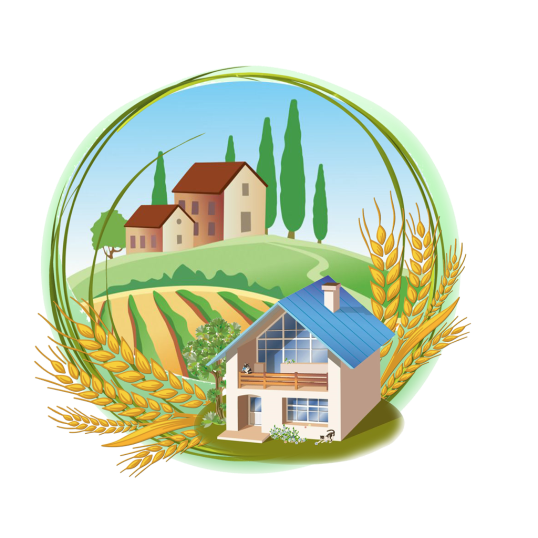 Муниципальная программа муниципального образования «Гиагинский район» «Обеспечение безопасности дорожного движения», тыс. руб.
Срок  реализации: 2020-2024 гг
Цель: Обеспечение сохранности жизни, здоровья детей, гарантии их законных прав на безопасные условия движения на дорогах



Задача: Агитационно-профилактическая работа и профилактика детского дорожно-транспортного травматизма
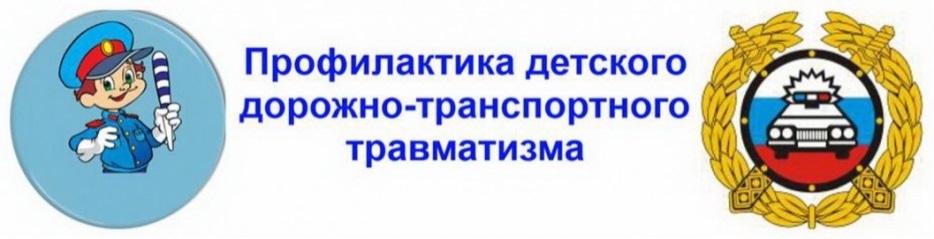 Муниципальная программа муниципального образования «Гиагинский район» «Доступная среда», тыс. руб.
Срок реализации : 2020 – 2024 гг.
Цель : Развитие доступной среды для инвалидов и других маломобильных групп населения (далее МГН), поддержка общественных организаций инвалидов и ветеранов
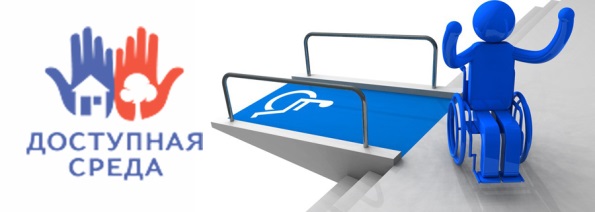 Муниципальная программа  муниципального образования «Гиагинский район» «Развитие информатизации», тыс. руб.
Срок реализации: 2020-2024 гг.
Цель: Повышение эффективности органов местного самоуправления, взаимодействия гражданского общества и бизнеса с органами местного самоуправления, качества и оперативности предоставления информационных услуг





Задача: Формирование современной информационной и телекоммуникационной инфраструктуры и обеспечение ее надежного функционирования
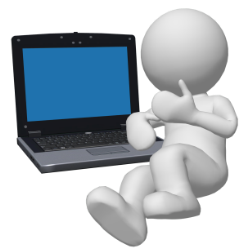 Муниципальная программа муниципального образования «Гиагинский район» «Обеспечение доступным и комфортным жильем и коммунальными услугами», тыс. руб.
Срок реализации : 2020-2024 гг.
Цель: повышение доступности жилья и качества жилищного обеспечения населения. Повышение качества и надежности предоставления жилищно-коммунальных услуг 



.
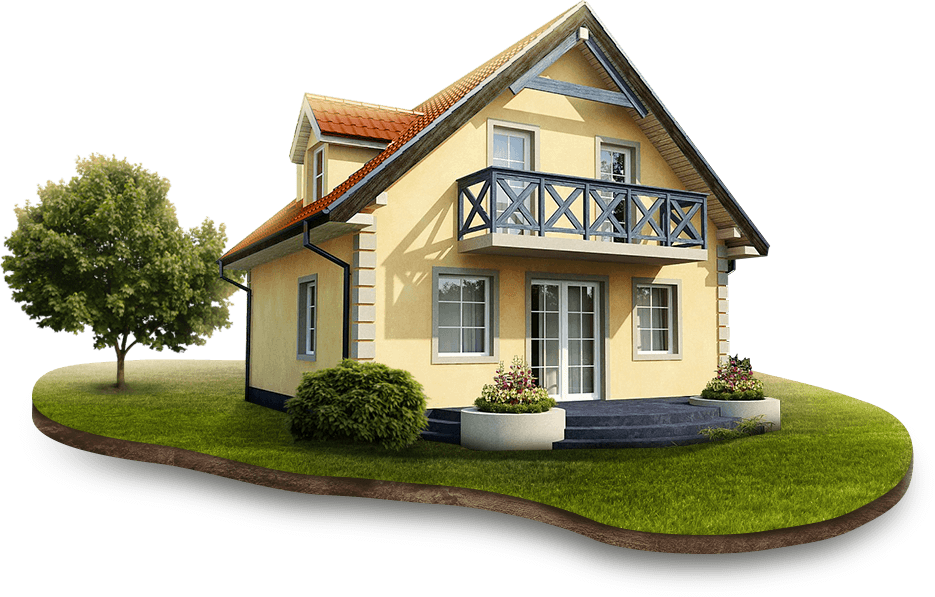 Муниципальная программа муниципального образования «Гиагинский район»  «Укрепление общественного здоровья среди населения муниципального образования «Гиагинский район»
Срок реализации 2020-2025 гг.
Цель: Улучшение здоровья населения, качества жизни граждан, формирование культуры общественного здоровья, ответственного  отношения к здоровью
Задачи
1. Формирование системы мотивации граждан к ЗОЖ, включая здоровое питание и отказ от вредных привычек.
2. Внедрение программы общественного здоровья в  муниципальном образовании «Гиагинский район».
3. Разработка и внедрение корпоративных программ укрепления здоровья.
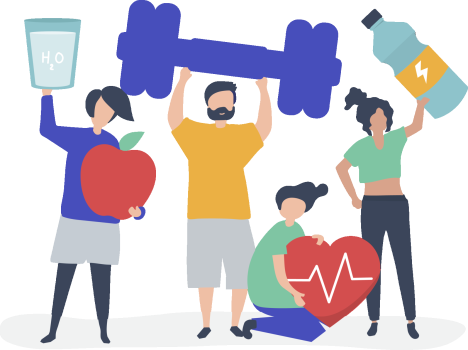 Муниципальная программа муниципального образования «Гиагинский район» «Улучшение демографической ситуации на территории муниципального образования «Гиагинский район», тыс. руб.
Срок реализации: 2020 – 2025 гг.
Цель: Улучшение демографической ситуации на территории  муниципального образования «Гиагинский район»












Задачи:
Мероприятия по укреплению института семьи и повышению статуса семьи в обществе;
Пропаганда здорового и активного образа жизни;
Повышение авторитета материнства, отцовства и детства
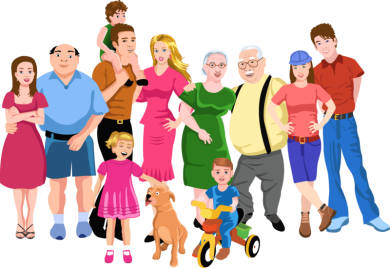 Муниципальная программа муниципального образования «Гиагинский район» «Социальная помощь ветеранам Великой Отечественной войны 1941-1945 годов, и гражданам, участвующим в специальной военной операции, и  (или) членам их семей», тыс. руб.
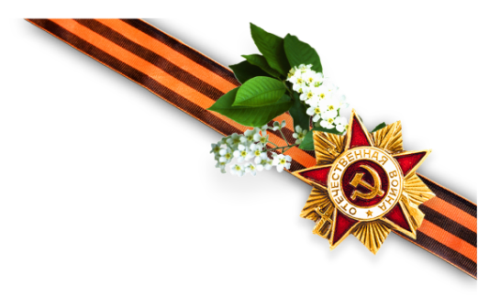 Срок реализации: 2020-2025 гг
Цель: Повышение социальной защищенности малообеспеченных граждан, уменьшение напряженности в социальной сфере, улучшение качества условий проживания ветеранов ВОВ, зарегистрированных на территории  муниципального образования «Гиагинский район»




Задачи:
Удовлетворение потребностей малоимущего населения, в жилых помещениях, предоставляемых по договорам, социального найма на территории  муниципального образования «Гиагинский район», увеличение муниципального жилищного фонда.
Приведение в соответствие с требованиями нормативно-технической документации  жилья ветеранов ВОВ.
Создание эффективных организационных и финансовых механизмов проведения работ по ремонту жилых помещений ветеранов ВОВ.
Сведения о реализации общественно-значимых проектов для муниципального образования  «Гиагинский район»
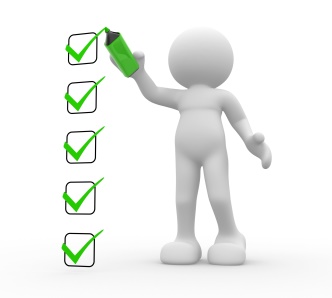 Финансовая поддержка бюджетов сельских поселений в 2022 году, тыс. руб.
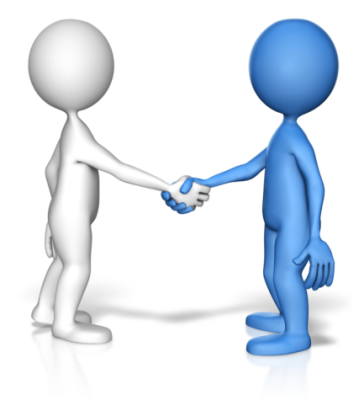 Дотации на выравнивание бюджетной обеспеченности сельских  поселений
2022  год  план:
2022  год  факт:
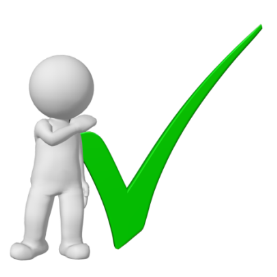 Структура муниципального долга муниципального образования «Гиагинский район» (в соответствии с Бюджетным кодексом РФ)
По видам долговых обязательств
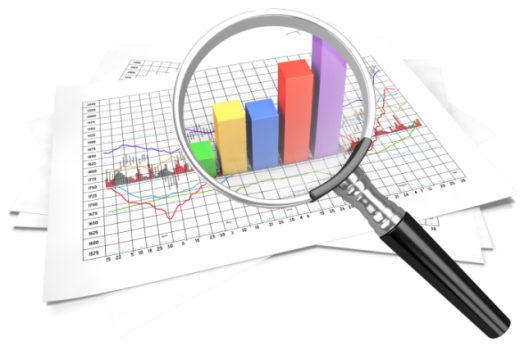 По сроку
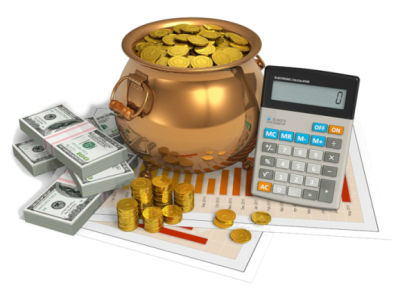 Муниципальный долг муниципального образования «Гиагинский район», тыс. руб.
За 2022 год муниципальный долг отсутствует
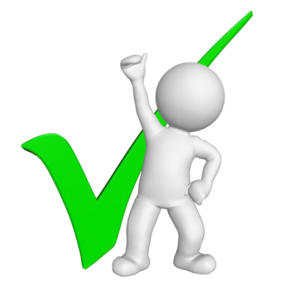 Глоссарий
Бюджет – форма образования и расходования фонда денежных средств, предназначенных для финансового обеспечения задач и функций государства и местного самоуправления;
Бюджетное учреждение – организация, созданная органами государственной власти РФ, органами государственной власти субъектов РФ, органами местного самоуправления для осуществления управленческих, социально-культурных, научно-технических и иных функций некоммерческого характера, деятельность которой финансируется из соответствующего бюджета или бюджета государственного внебюджетного фонда на основе сметы доходов и расходов;
Бюджетные ассигнования – бюджетные средства, предусмотренные бюджетной росписью получателю или распорядителю бюджетных средств;
Бюджетный процесс – регламентируемая нормами права деятельность органов государственной власти, органов местного самоуправления и участников бюджетного процесса по составлению и рассмотрению проектов бюджетов государственных внебюджетных фондов, утверждению и исполнению бюджетов и бюджетов государственных внебюджетных фондов, а также по контролю за их исполнением;
Главный распорядитель средств бюджета –орган государственной власти РФ, орган государственной власти субъекта РФ, орган местного самоуправления или иной прямой получатель средств бюджета, определенный соответствующим законом (правовым актом) о бюджете на очередной финансовый год и имеющий право распределять ассигнования по направлениям, установленным этим законом (правовым актом), по распорядителям и получателям средств бюджета, находящимся в его ведении;
Государственный или муниципальный долг – обязательства, возникающие из государственных или муниципальных займов (заимствований), принятых на себя Российской Федерацией, субъектом Российской Федерации или муниципальным образованием гарантий (поручительств) по обязательствам третьих лиц, другие обязательства, а также принятые на себя Российской Федерацией, субъектом Российской Федерации или муниципальным образованием обязательства третьих лиц;
Дефицит бюджета – превышение расходов бюджета над его доходами;
Бюджетный профицит — превышение доходов бюджета над его расходами (с учетом разницы между возвратом кредитов в бюджет и предоставлением кредитов из бюджета) и безвозвратной основах для покрытия текущих расходов;
Доходы бюджета – денежные средства, поступающие в безвозмездном и безвозвратной порядке в соответствии с законодательством Российской Федерации в распоряжение органов государственной власти Российской Федерации, органов государственной власти субъектов Российской Федерации и органов местного самоуправления;
Расходы бюджета - средства, направленные на осуществление программ и мероприятий, предусмотренных соответствующим бюджетом.
Консолидированный бюджет – свод бюджетов всех уровней бюджетной системы Российской Федерации на соответствующей территории;
Управление финансов администрации муниципального образования «Гиагинский район»
385600, ст. Гиагинская, ул. Кооперативная,35
8(87779)3-09-36 доб.:
131 – начальник управления финансов
130-заместитель начальника
124,165,164- бюджетный отдел;
125, 158,155 – отдел исполнения бюджета
График работы управления финансов :
Понедельник-пятница
С 9.00 до 18.00
Перерыв с 13.00 до 13.48
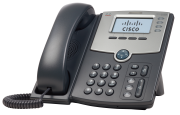 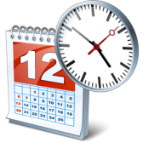 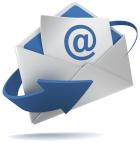 Сайт: http://ufgr.ru/
E-mail: fingiag@mail.ru